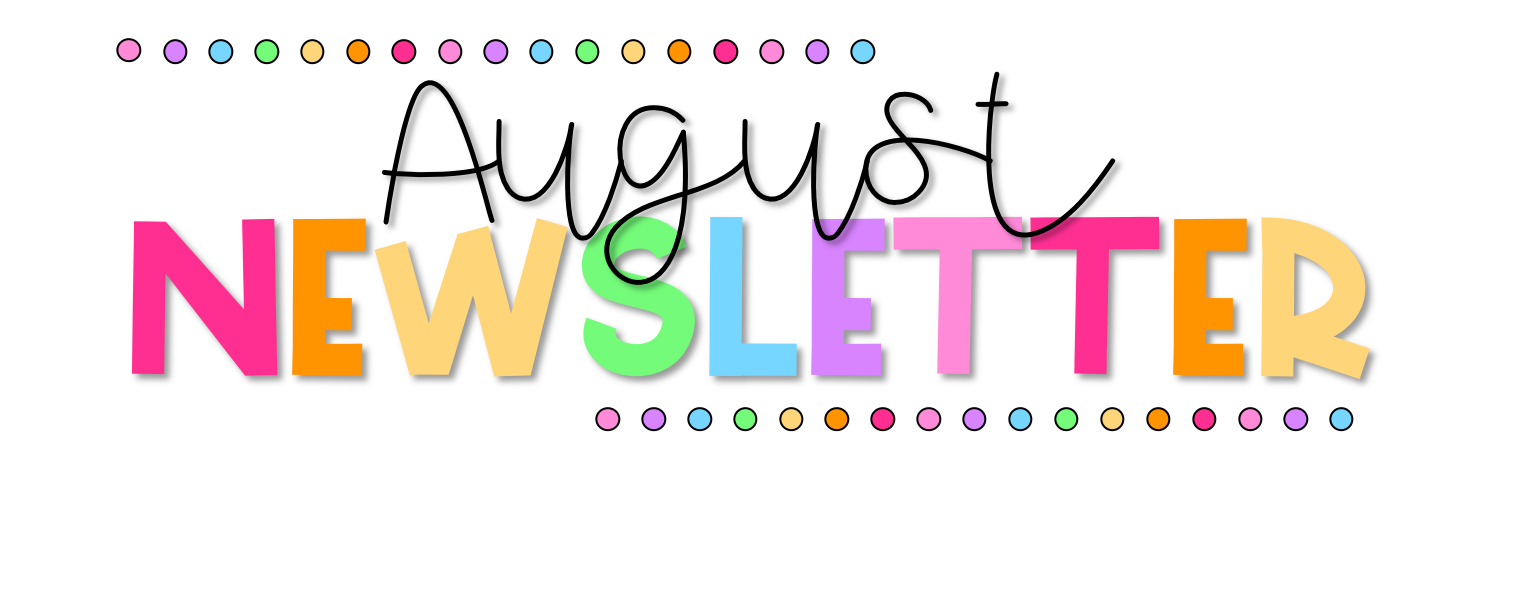 Upcoming Events
Contact Me
08/02 – First Day of School
08/16 – Fall Pictures
08/18 – Class Colors T-shirt Sale ends
08/25 – TES Spirit Day
08/29 – Title 1 Meeting and Open House 
09/04-09/06 – Labor Day Holiday
09/01 – 09/08 – Book Fair
09/08 – Grandparents Day
Brittany Clark – Family Engagement Coordinator
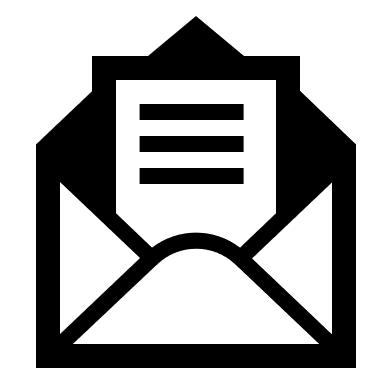 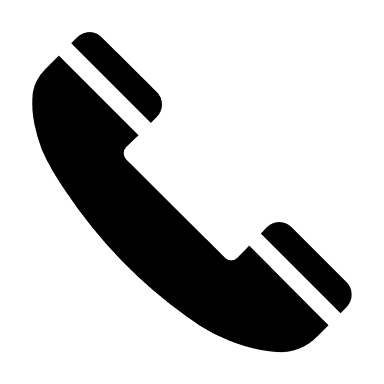 Brittany.clark@hcbe.net
478-988-6278
At Home
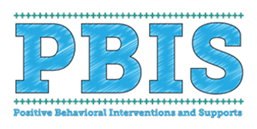 Students read a selected book at their grade level for 20 minutes every night!
Tucker Tiger Expectations:
BE Kind
BE Engaged
BE Responsible
BE Safe
BE Mindful
Social Media
FACEBOOK – Tucker Elementary School
Class Dojo! 
School’s website 
https://tes.hcbe.net/
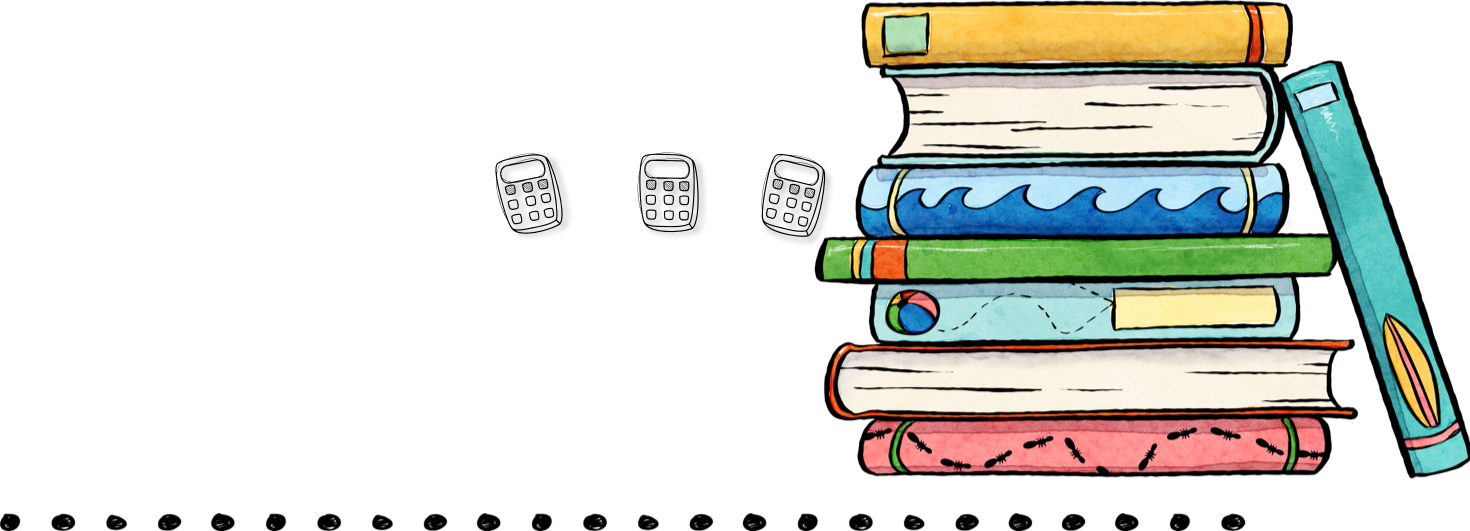 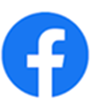 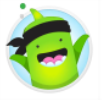 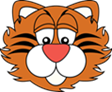 Reminders
Graded papers and school communication notices will
be sent home on Thursdays. Please be sure to check your Tigers backpack for this folder for important information.
Don’t forget to send a water bottle with your student each and every day.
At the end of the day, the most overwhelming key to a child's success is the positive involvement of parents.
TUCKER ELEMENTARY SCHOOL
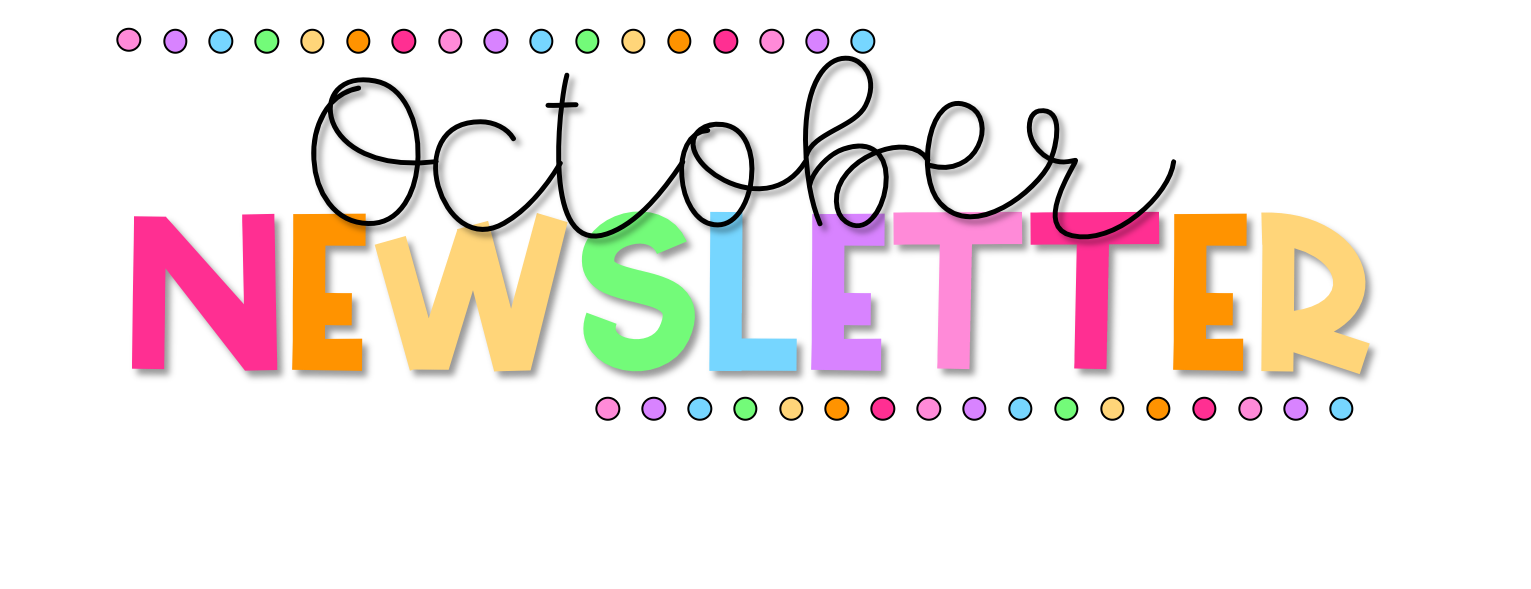 Dear Tucker Families, 
We hope everyone had a great summer filled with lots fun and rest. We are happy to see all of you and are excited to start our 2023-2024 school year!

The school day starts promptly at 8:30AM.  Students dropped off after this time must have an adult check in the student. School dismissal is at 3:30PM. For safety reasons, we can’t make changes to transportation or do early dismissal after 3:00PM. Be sure to have your ID available if checking out your Tucker Tiger for early dismissal. Reach out to TES front office to schedule a conference or get questions answered at any time at 478-988-6278.
  
Please encourage your Tucker Tiger to take advantage of the free breakfast and lunch programs offered to all students.  Students have the option to use the non-perishable food items from the Grab-N-Go breakfast or lunch for their snack later in the day. 

We hope each Tucker Tiger has a happy and successful 2023-2024 school year!
Tips for the New School Year:
Establish a routine – Children need plenty of sleep to be able to wake up ready for a new school day. Set a schedule for when your children will go to bed and when they will wake up, and stick to it! Getting enough sleep each night will ensure that your children are awake, alert, and ready to learn.
Prepare the night before – Mornings can be a stressful time, especially if you’re not prepared. Pack backpacks the night before so your children have time to check that they have all of their books, notebooks, and homework assignments. Set the backpacks by the door so your children can grab them as they run out the door in the morning. Pack lunches the night before so they are ready to go in the morning. Let your children lay out their clothes at night so they know exactly what they’ll put on the next day. Know what your children will eat for breakfast in the morning. Preparing for the next school day the night before can save you a lot of time and aggravation in the morning
Keep in contact –Talk to your children’s teachers about their expectations, teaching style, discipline, etc. Once you’ve met their teachers, commit to staying in contact with them throughout the year. You can keep in contact by liking our Facebook page, joining your child’s Class Dojo, and checking Thursday Folders.
Be a role model – Your children learn from YOU! Show your children that school is important to you by talking to them about their day. Ask them open-ended questions (questions that cannot be answered with just a “yes” or a “no” answer) about their school experiences. Encourage your children to read by reading with them. Praise your children when they do their best on an assignment, test, or project.